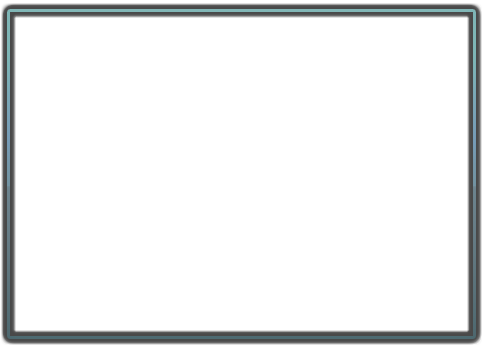 31.07.2018
Прямолінійний рівномірний рух. Графіки руху.
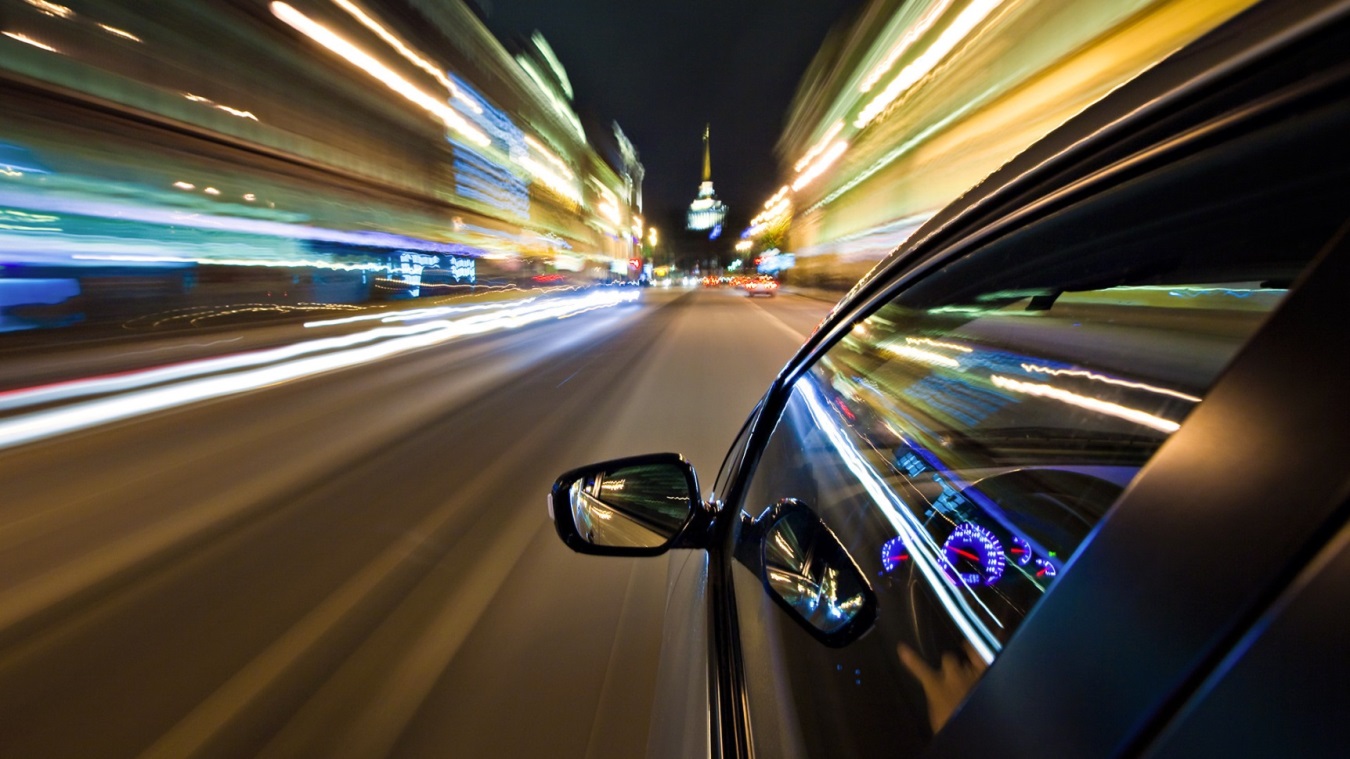 1
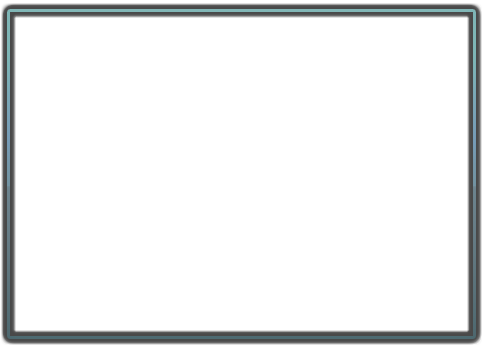 Мета заняття:
Учні повинні  вміти описати механічний рух графічно і проводити його аналіз;
  вміти розв'язувати графічні задачі.
Прямолінійний рух
2
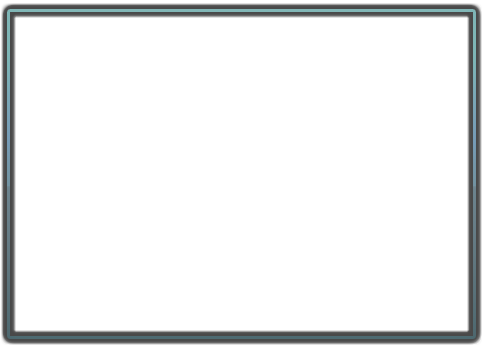 Визначення швидкості
Щоб визначити швидкість рівномірного руху тіла, треба шлях, пройдений тілом за певний інтервал часу, поділити на цей інтервал:
V
ℓ =
V∙t
ℓ
t
V =
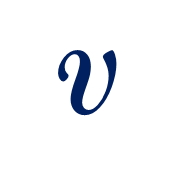 де     - швидкість руху тіла;
 l - шлях, пройдений тілом;  
t - час руху тіла
ℓ
t =
3
Прямолінійний рух
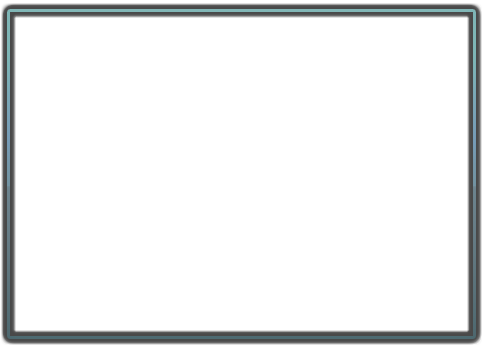 Графік швидкості
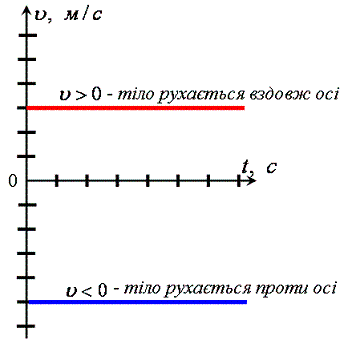 Якщо швидкість тіла при рівномірному прямолінійному русі напрямлена вздовж обраної осі координат, то графік швидкості лежить вище осі 0t; якщо ж швидкість напрямлена проти обраної осі, то графік швидкості лежить нижче осі 0t.
Прямолінійний рух
4
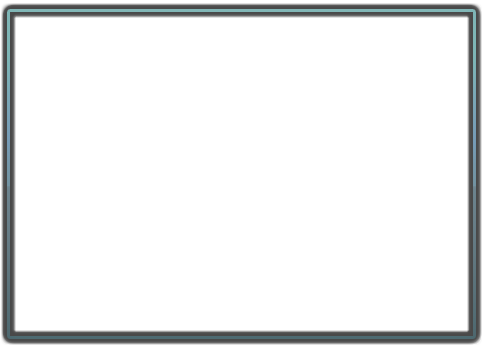 За графіком швидкості можна
•	Дізнатися про характер руху тіла;
•	Визначити шлях, який долає тіло за певний інтервал часу; 
•	Визначити швидкість руху тіла та порівнювати швидкості руху тіл (чим більша швидкість, тим, вище від осі часу розташований графік швидкості руху.
Прямолінійний рух
5
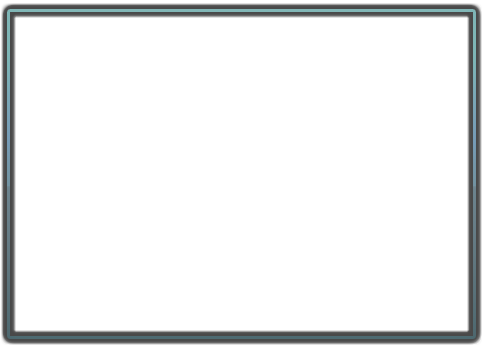 Графік координати (графік руху)
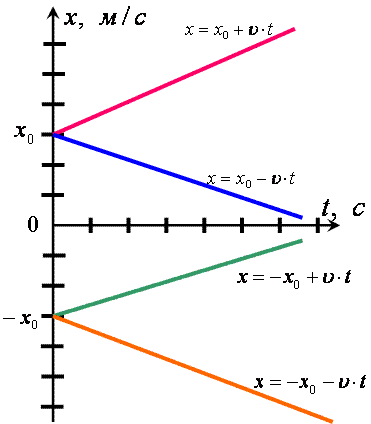 Прямолінійний рух
6
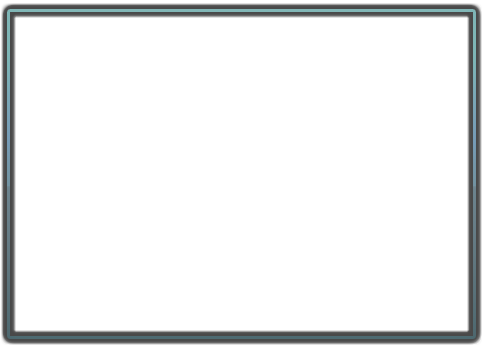 Графік шляху
За графіком шляху можна 
•	Дізнатися про характер руху тіла;
•	Визначити шлях, який долає тіло за певний інтервал часу; (наприклад подивитися на отриманий цифровий  графік)
•	Визначити швидкість руху тіла (запишіть формулу швидкості, знайдіть швидкість руху учня за цифровим графіком);
•	Порівнювати швидкості руху тіл (чим більша швидкість, тим, тим більший кут між графіком шляху та віссю часу)
Прямолінійний рух
7
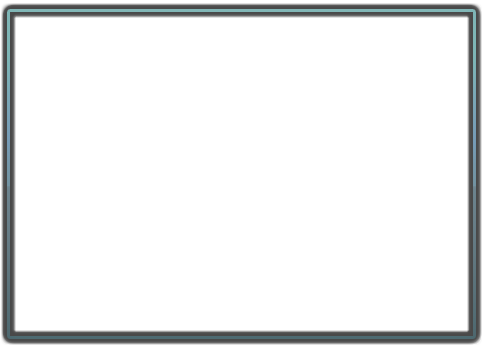 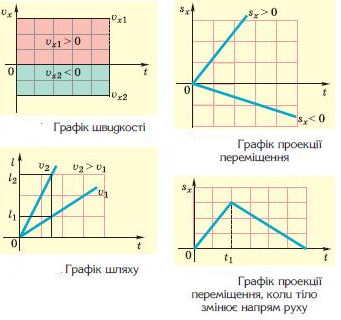 Прямолінійний рух
8
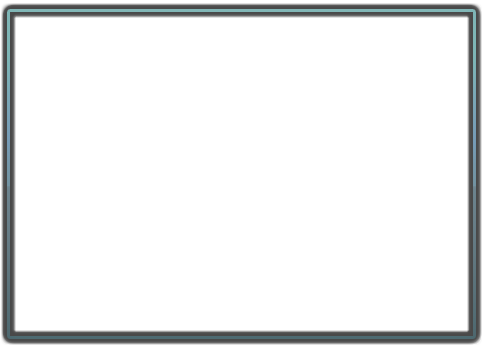 Графік руху
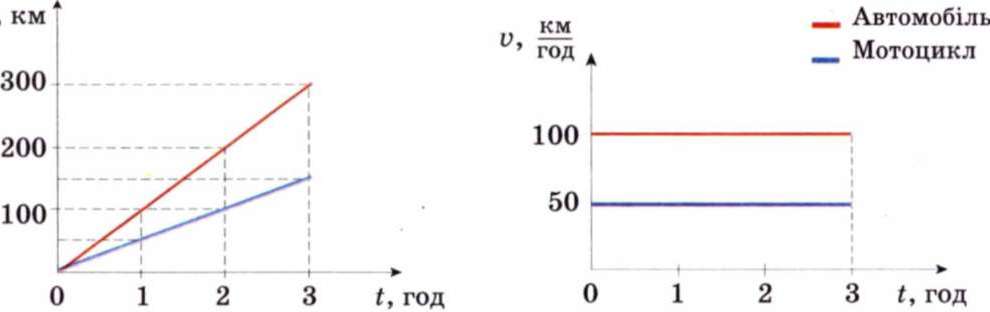 Прямолінійний рух
9